Take out your t&L take home test
Thought & Language take test
Directions – check your answers and place a tally mark next to questions you got incorrect. We will debrief troublesome items.
E
 C
 D
 E
 E
 D
 B
 C
 C
 B
11. C
12. D
13. A 
14. A
15. D
16. B
17. A
18. C
19. C
20.  C
21. C
22. E
23. C
24. E
25. C
26. D
27. A
28. C
29. C
30. D
31. D
32. E
33. C
34. D
35.C
36.E
37.B
38.B
39.E
40.  B
41. C
42. E
43. E
44. A
45. C
46. A
47. C
48. B
49. D
50. E
The Genie case study
https://www.dailymotion.com/video/x3i5x05
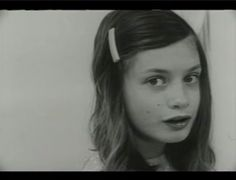 questions
What areas of development did Genie lack? 
Was Genie’s case handled properly by the professionals at Children’s Hospital? Is it possible for scientists and therapists to have multiple roles? 
Could Genie have continued to develop if the people who worked with her had a more systematic approach to helping her? 
Were Genie’s Language deficits a result of Genie’s social isolation, or had she been born mentally handicapped?
Developmental psych
7-9%
Genie Links to developmental
Does human development generally follow a slow and gradual course, or is it more stage-like, with specific and clearly discernable changes? 
There are different perspectives, theorists, and theories across categories of development
Physical Development 
Cognitive Development 
Social and Emotional 
Psychosocial Development 
Moral
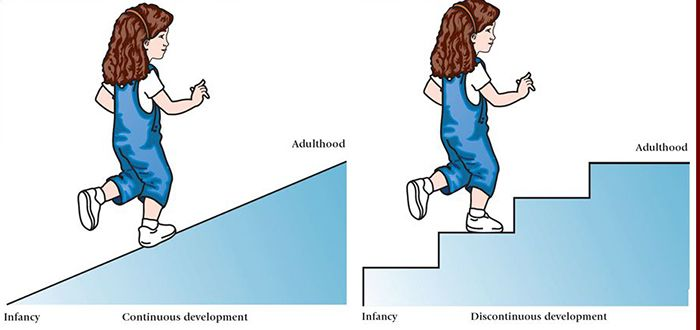 Continuity vs discontinuity Theories of development
Continuity Theories - propose that development is very gradual and it is difficult at any one time to notice the changes that are occurring
Adulthood
infancy
Continuity vs discontinuity Theories of development
Discontinuity Theories - propose that development is more stage-line, in that the changes occur more dramatically and obviously. These stages are unchanging and universal; everyone goes through the same steps the same order.
Piaget’s Four Cognitive Development Stages…
Erikson’s Psychosocial States of Development…
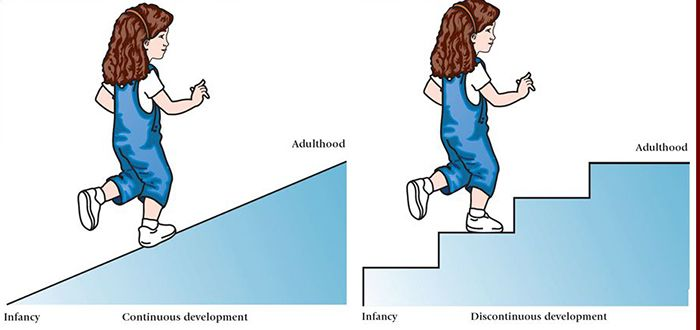 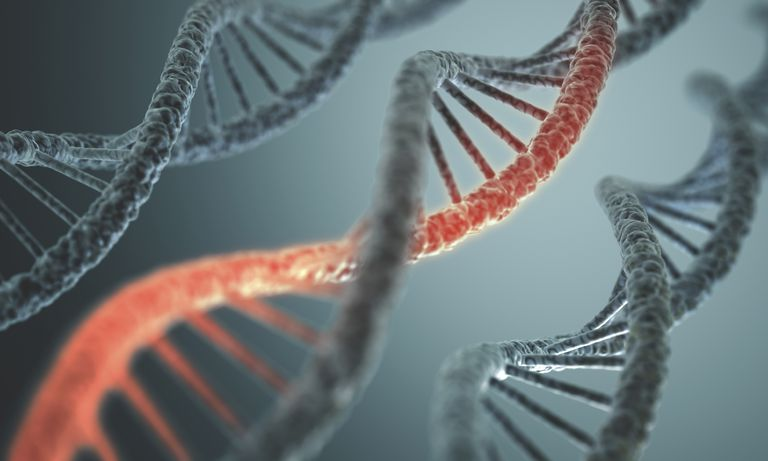 Nature vs. nurture
Remember? …a false dichotomy 
Genetics and environmental factors interact so much they are intertwined 
Impossible to completely isolate the individual contributions of biology and environment on human development.
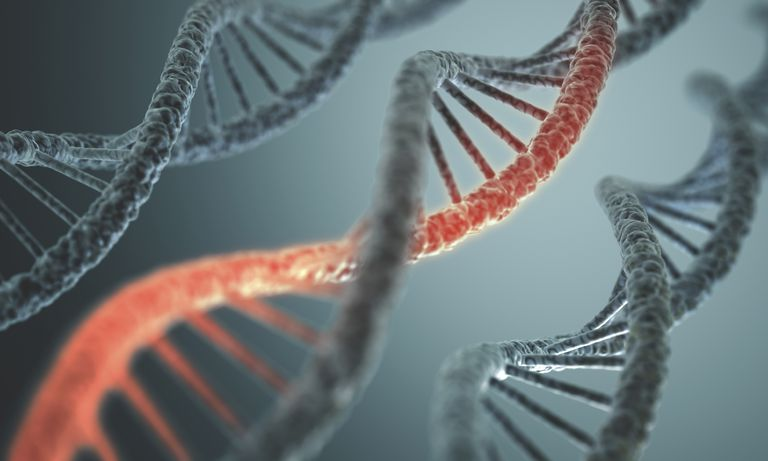 Nature vs. nurture
Genetic Determinism - belief that human behavior is controlled by an individual's genes or some component of their physiology. 
FEW things are genetically determined… 
…was Genie born mentally handicapped? 
Genetic Predisposition  - a genetic characteristic which influences the possible phenotypic development of an individual organism within a species or population under the influence of environmental conditions.
…a nudge…
Twin studies
What makes us develop as we do?  
The Jim Twins seems to support those who are in favor ”nature” in the nature/nurture debate. 
Are we focusing too much on the similarities (their car, brand of smokes, etc…)  while ignoring the possible differences?
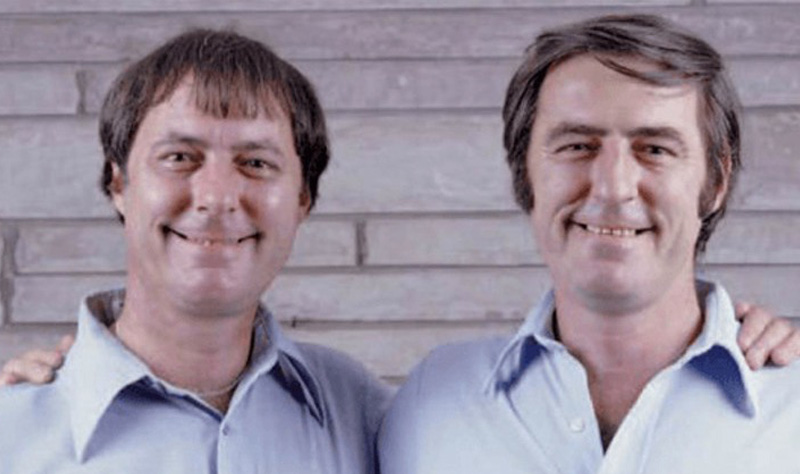 Genie Links to developmental
To what extent is development reliant upon socialization? Will some forms of development unfold without direct intervention, as long as the learner is in a reasonably supportive environment? 
Socialization vs. Maturation
Socialization vs maturationMaturation
Maturation - development that largely unfolds on its own, as if according to a biological program (i.e., kids walking, babbling without intensive training)...
Genie and the Wild Child of Aveyron – both cases in which the child was in such a restrictive environment that maturation was blocked… they missed the *Critical Period* for language acquisition and could therefore never fully gain the skills a healthy child in a healthy environment would have acquired.
Socialization vs maturationSocialization
Socialization – refers to the impact the social environment on development. 
Its an ongoing process in which culturally desirable skills, attitudes, and behaviors are shaped by society.
This can be gender roles, or rules of what is expected in society whether they are moral or not.
…a child may babble as a result of simple maturation, but then is specialized into the particular language of the society in which he/she lives
Zone of proximal development (ZPD)
Russian Theorist, Lev Vygotsky  (d.1934) 
Describes the divide between what a child knows and can do on their own and what they might have the potential to do given a supportive enough environment.
Guidance from Mentors
Accommodations, Pre-Teaching, Coaching…
(Z+1)
In review (Yesterday)
Nature vs Nurture 
Maturation vs. Socialization 
Genetic Determinism vs. Predisposition 
Twin Studies 
Continuity vs. Discontinuity 
Genie & the Wild Child
Critical/Sensitive Period
ZPD
What is …Developmental psychology
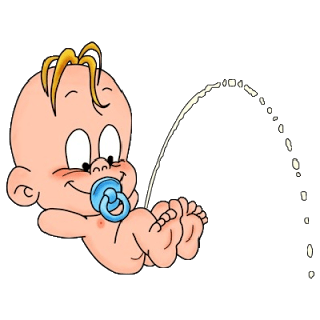 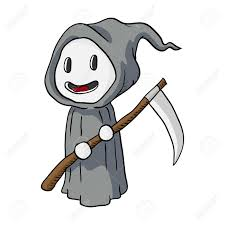 Developmental psychologists are interested in all the ways a person grows and changes throughout life, from its beginning to its inevitable end. 
Development – the pattern of continuity and change in human capabilities that occurs throughout the course of life. 
Physical changes…
Cognitive Processes…
Socioemotional Processes…
Maturation
Changes in Bio  puberty, menopause, height, weight, motor skills, etc…
Changes in thought, intelligence, language…
Changes in emotional relationships w/ others…in emotions, personality,
All these processes are interwoven
Research methods re: development
Researchers are interested in the ways these three processes – physical, cognitive, and socioemotional --  change over the human life span.
Main question: How does a person’s age relate to different aspects of his or her physical, cognitive, and socioemotional  characteristics… 
Cross-sectional studies – # of people of different ages are assessed at one point in time, differences of age-to-development are noted. 
20 Year Olds… 
30 Year Olds… 
40 Year Olds… 
50 Year Olds…
Differences Noted
Problem: Cohort Effects – differences between individuals that stem not from their ages but from the historical and social time period.
Research methods re: development – Cross sectional…
Cohort Effects

Example: individuals born in the 1940s might be less likely to have attended college then those born in the 1990s…differences observed between these groups may be due to not their age, but different experiences.
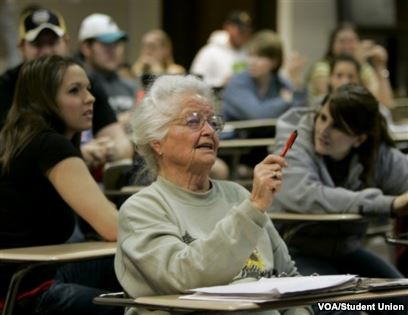 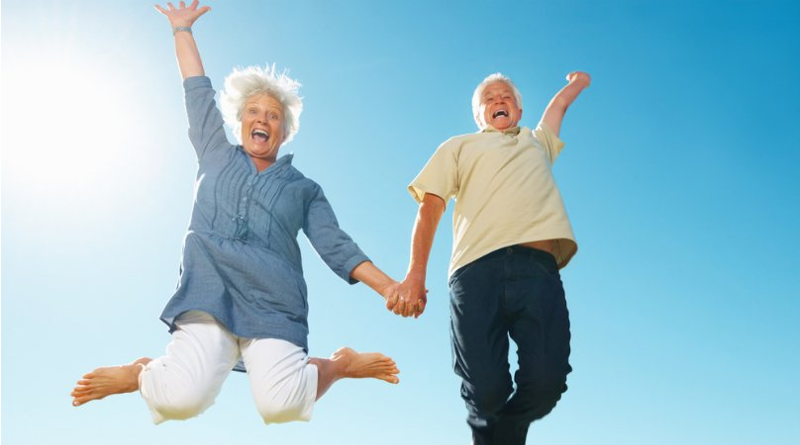 Research methods re: development
Longitudinal Studies – assesses the same participants multiple times over a lengthy period. 
Can find out not only whether age groups differ but also whether the same individuals change with respect to a particular characteristic as they age. 

Cross-Sectional vs. Longitudinal 
Cross-Sectional Study: 
28,000 individuals, ages 18-88 indicated that their happiness increased with age
33% were very happy at 88 years old
24% were very happy in late teen-early 20s age. 

We might conclude that people become happier as they age…
This conclusion is limited by the Cross-Sectional nature…
We cannot know if the happy 88-year olds were less happy even in their 20s…perhaps the explanation is that relatively happy people survive into their senior years…
Big question: nature vs nurture
Nature
Nurture
Biological inheritance 
Genes
Environment 
Social Experiences
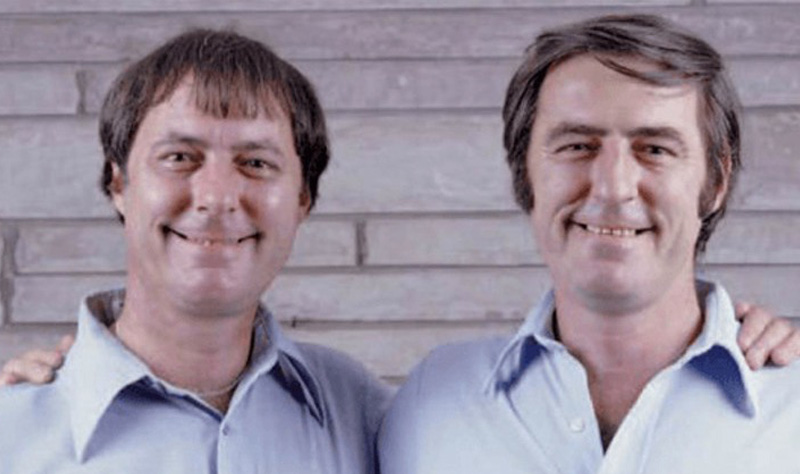 Twin studies
Powerful and fascinating way to explore the question of what makes us develop the as we do? 
Monozygotic (Identical) twins separated at birth or soon after…identical genes…when studied, differences we can attribute to NURTURE…similarities can we attribute to NATURE

What makes us develop as we do?  

The Jim Twins seems to support those who are in favor ”nature” in the nature/nurture debate…due to amazing similarities… 

Are we focusing too much on the similarities (their car, brand of smokes, etc…)  while ignoring the possible differences?
Partner Activity Analyzing Twin Studies
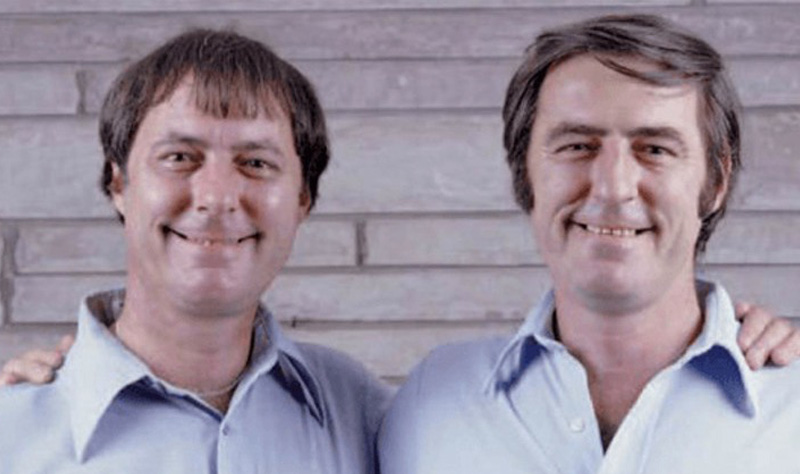 Each example provides a summary of the results research studies. Indicate if each of the following pieces of evidence support the belief that NATURE (genes) or NURTURE (life history/environment) affects behavior:
[Speaker Notes: Nature  Identical v. Fraternal 
Nurture  Environmental Nudge 
Nurture 
Nurture 
Nurture 
Nature 
Nature
Nature
Nature
Nurture 
Nature (consistent temperament) 
Nurture 
Nature
Nurture
Nature
Nurture
Nature]
Nature  Identical v. Fraternal 
Nurture  Environmental Nudge 
Nurture 
Nurture 
Nurture 
Nature 
Nature
Nature
Nature
Nurture 
Nature (consistent temperament) 
Nurture 
Nature
Nurture
Nature
Nurture
Nature
Debrief